Отчёт о проделанной работе фольклорного кружка «Забава»
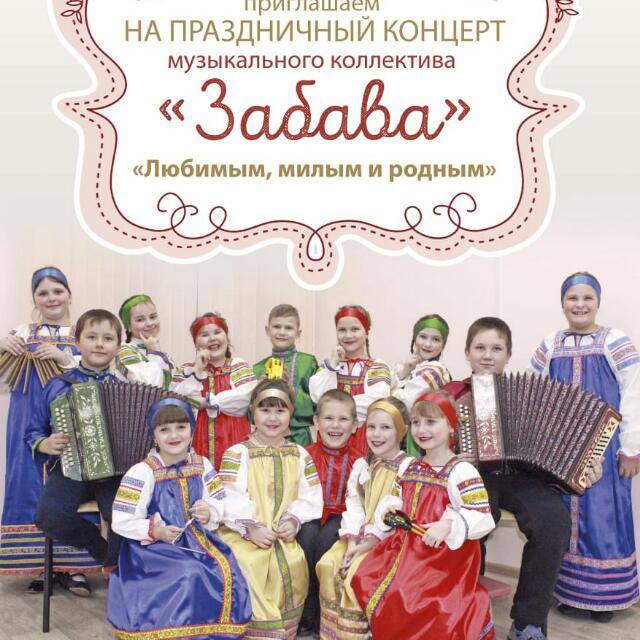 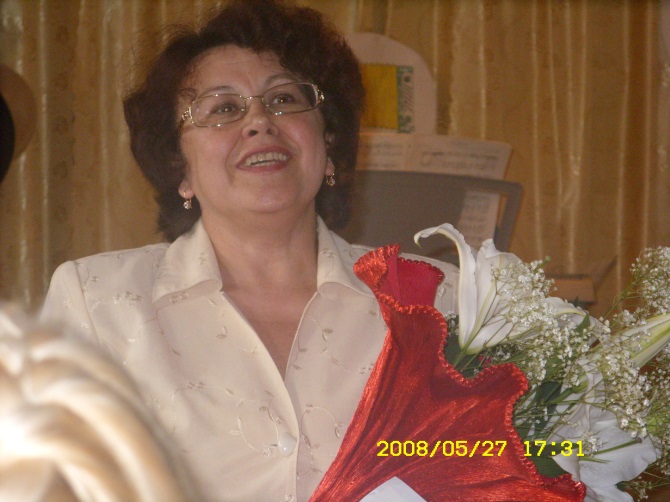 Руководитель кружка –                             Шуршакова Любовь Геннадьевна      
 
  Концертмейстер  - 
 Шуршаков Иван Алексеевич
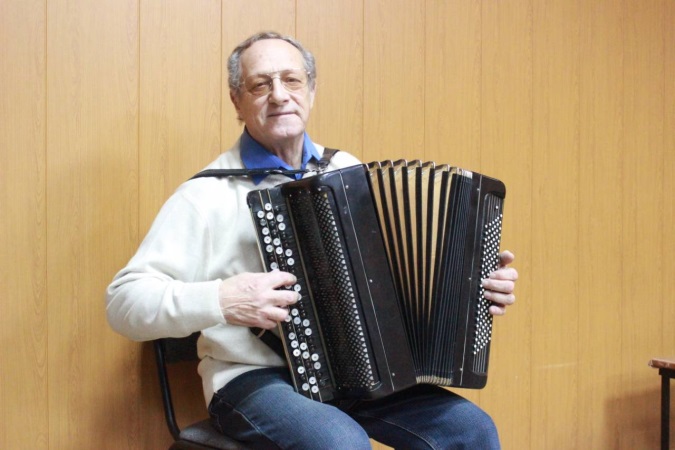 Фольклорный кружок «Забава», еще очень молод, существует всего лишь четыре года и находится на стадии развития. Количество детей в фольклорном кружке «Забава» 15 человек. Участниками стали дети из от 4 до 12 лет. Работа в кружке проводилась регулярно в соответствии с программой и рабочим расписанием.
Работая, в соответствии с ФГОС, мною были поставлены следующие цели и задачи:
Цель: Приобщение детей и молодёжи к истокам русского народного фольклора, духовной культуре русского народа. 
 Задачи программы: 
Образовательные:
 1. Знакомить детей с русским народным, поэтическим и музыкальным творчеством;
 2. Расширять знания и представления детей о национальной культуре и традициях русского народа;
  3. Формировать исполнительские навыки в области пения, музицирования, движения.
Развивающие: 
1. Развивать кругозор и интерес к народной культуре; 
2.  Развивать активное восприятие музыки посредством музыкального фольклора; 
3.  Развивать музыкальные способности: чувство ритма, ладовое чувство, музыкальнослуховые представления; 
4. Развивать самостоятельность, инициативу и импровизационные способности у детей; 
5.  Развивать коммуникативные качества детей посредством народных танцев, игр, забав.
Воспитательные: 
1. Формировать социально-нравственное, психическое здоровье детей;
2. Воспитывать любовь к родной земле, к традициям своего народа; 
3. Воспитывать уважительное отношение к ценностям народной культуры, к истории России, чувства патриотизма и гордости за русский народ.
Народная педагогика всегда очень плодотворно влияла на психику детей. Детям близко народное творчество, а значит доступно и понятно. Еще в младшем возрасте они начинают знакомится с малыми формами фольклора, такими, как: потешки, прибаутки, заклички, колыбельные песни, пословицы, загадки, дразнилки и т. д. На занятиях мы продолжаем знакомство с русской народной культурой : календарные праздники, фольклорные пени, русские  традиции и народное творчество и многое другое.
На протяжении всего учебного года мои ребята с удовольствием овладевали игрой на русских народных инструментах. Это безусловно стало одним из  любимых занятий. Они уверенно знают их название и определяют на слух звучание каждого из инструментов. Были организованны  фольклорно-тематические праздники: Рождественские поседелки, Широкая Масленица, Троица, игровые программы : « Мама – самый лучший друг», посвященная Дню матери, «8 марта – день Торжественный», посвященная Международному женскому дню, «Дети – цветы жизни», посвященная Дню защиты детей, театрализованные постановки : « Новогодний переполох», « Ярмарка». Дети с огромным удовольствием перевоплощались в настоящих артистов, чувствовали свою необыкновенную значимость и незаменимость. Участники фольклорного коллектива приобщались к национальным традициям, общечеловеческим культурным ценностям.
На базе кружка, существует фольклорный коллектив            « Забава». Ребята являются постоянными участниками концертов местного и районного масштаба. А также регулярно принимаю участие в различных конкурсах. За этот учебный год коллектив принял участие в 5 районных мероприятиях, 3 концертах, а также во Всероссийских и Международных конкурсах, где завоевали призовые места. Солисты коллектива «Забава» на всех уровнях демонстрируют хорошую подготовку и свой творческий потенциал, что подтверждают грамоты и дипломы. Руководитель и концертмейстер коллектива также неоднократно были отмечены благодарственными письмами, за подготовку  конкурсантов.
На основании выше изложенного хочу отметить, что поставленные задачи в начале учебного были достигнуты и реализованы в полном объеме соответственно рабочей программе кружка.
- Дети имеют представление, что такое русский фольклор, народные праздники, обряды и традиции
- Умеют инсценировать русские народные сказки
- Знают названия русских народных инструментов и умеют играть на них
- Владеют навыками передачи эмоционально-образного содержания песни
- Используют русские народные инструменты в оркестре
- Умеют творчески самовыражаться и работать в коллективе
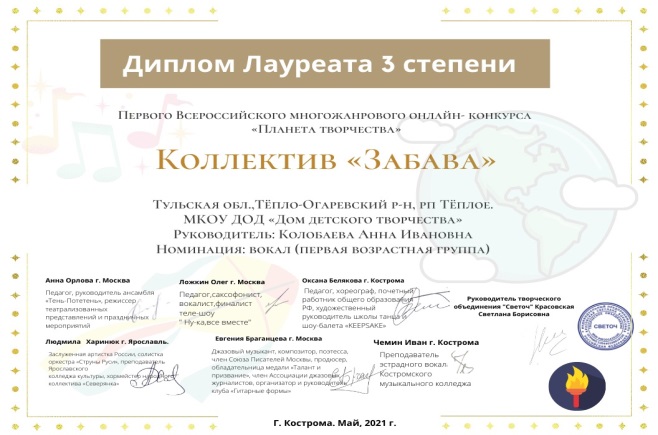 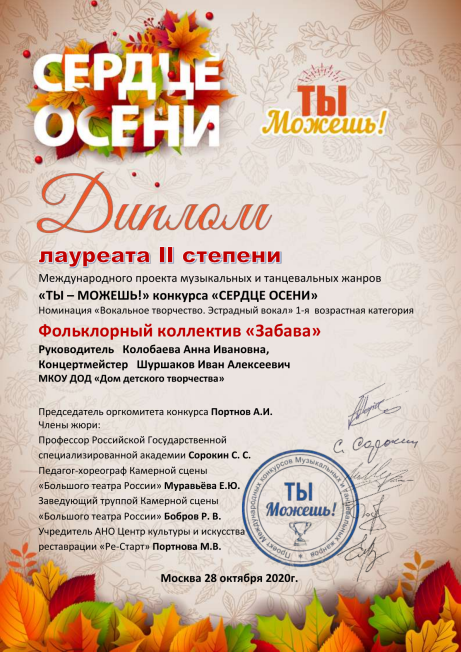 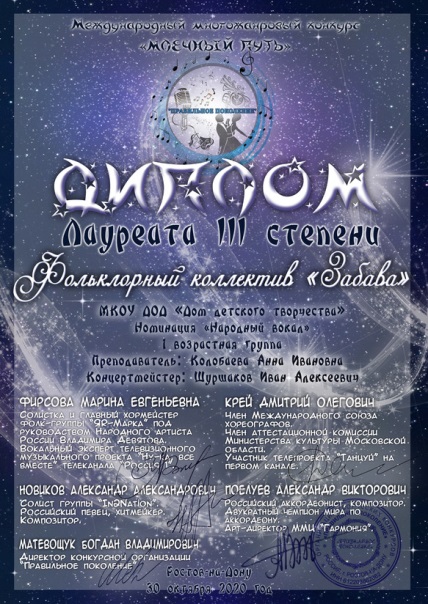 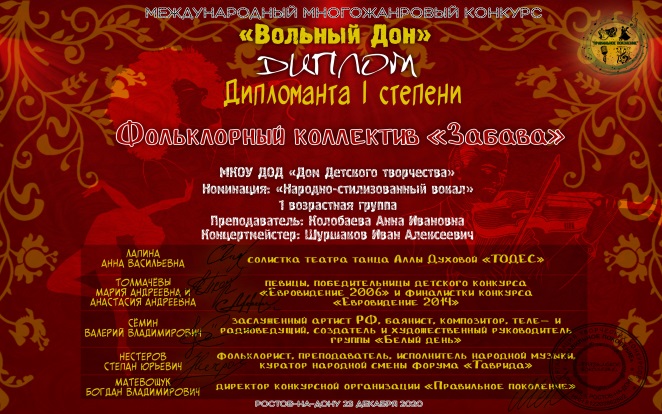 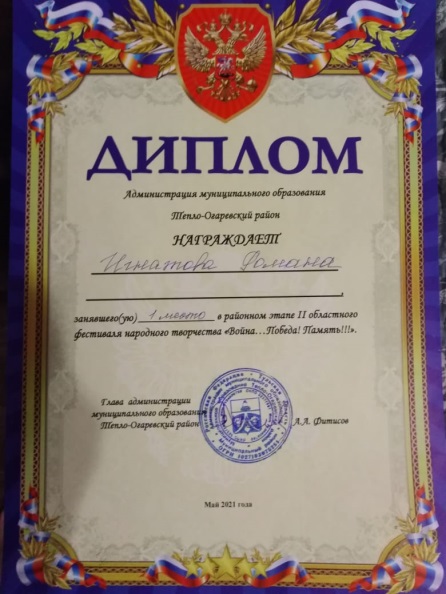 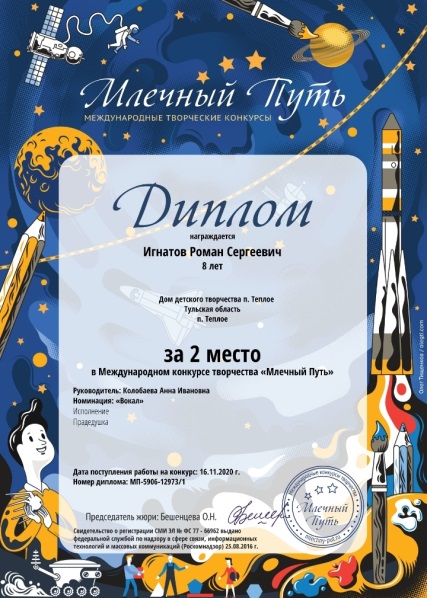 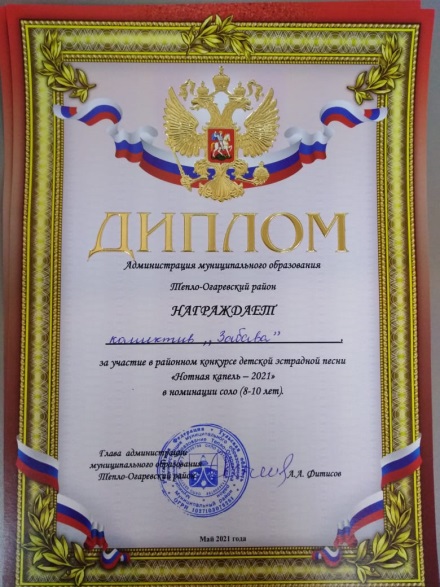 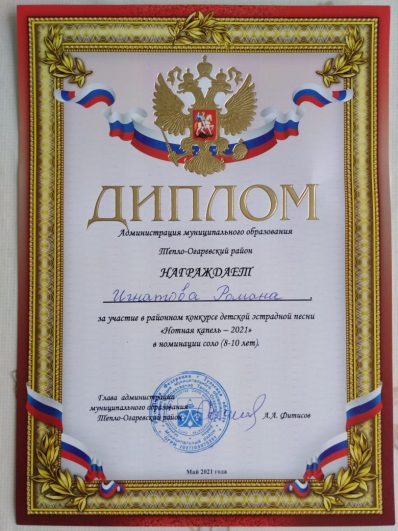 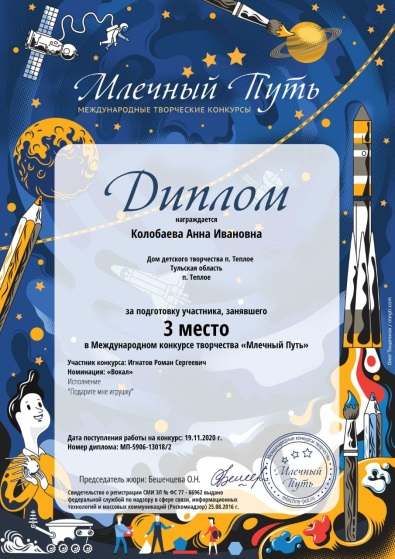 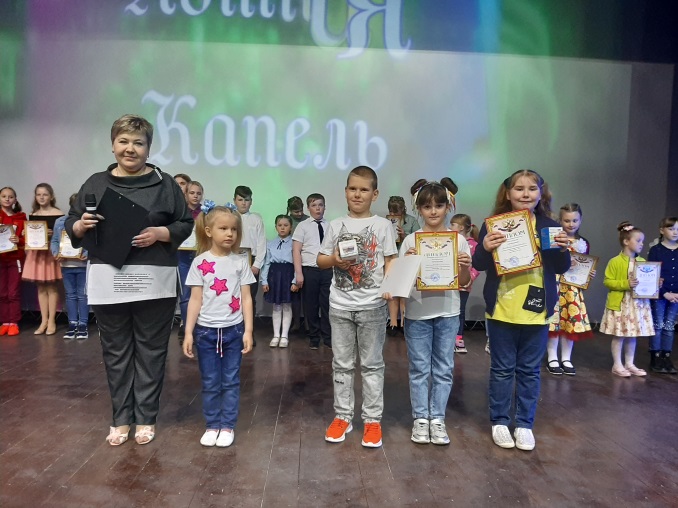 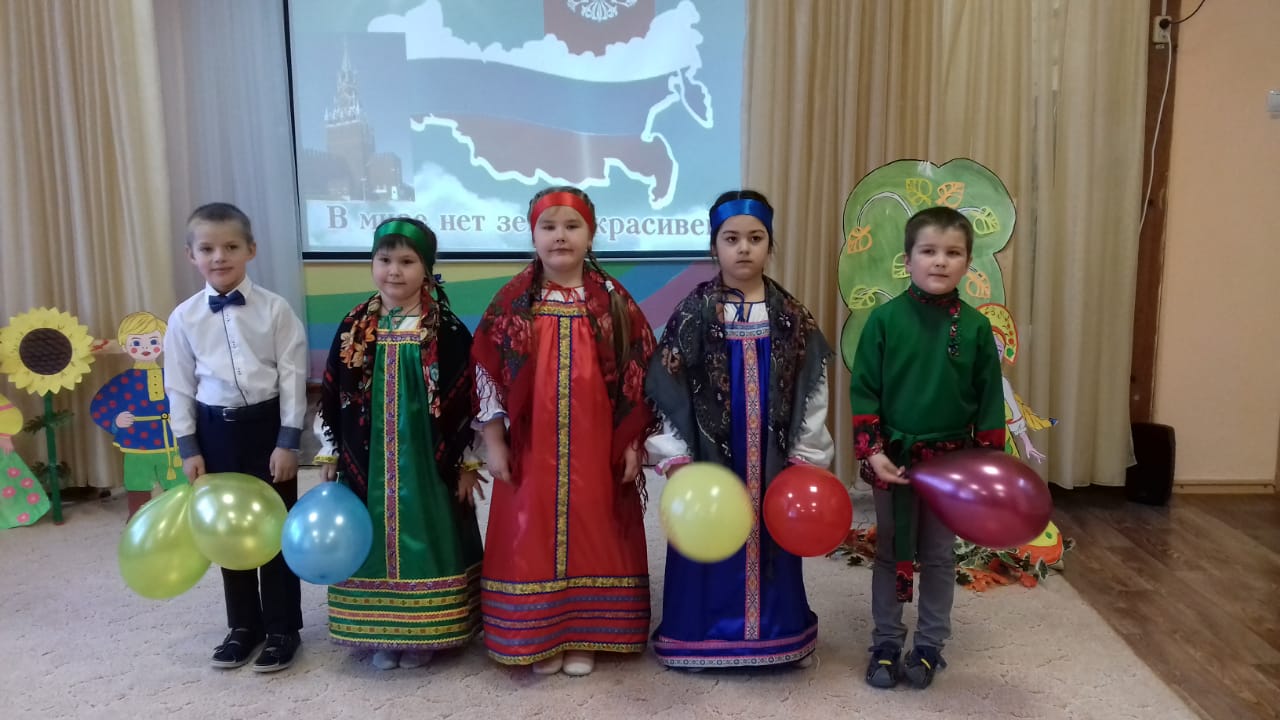 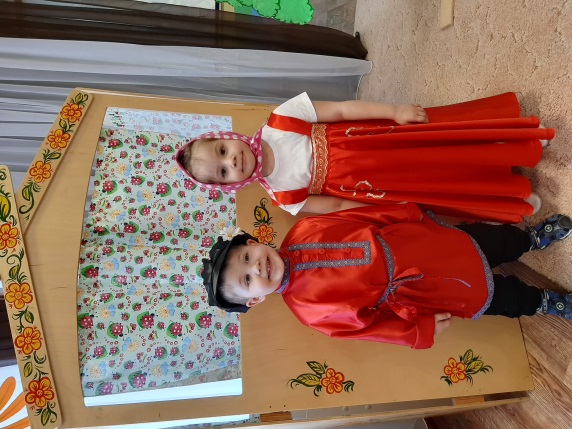 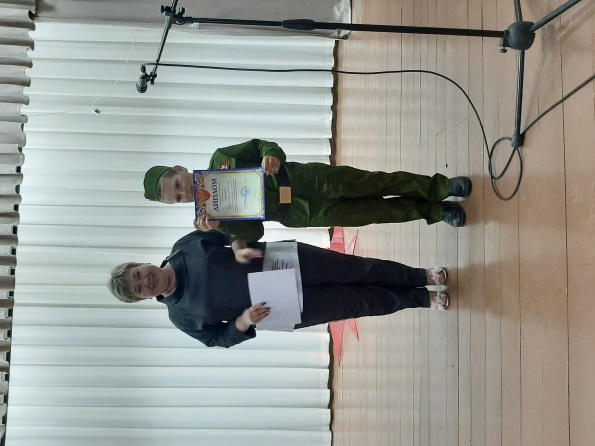 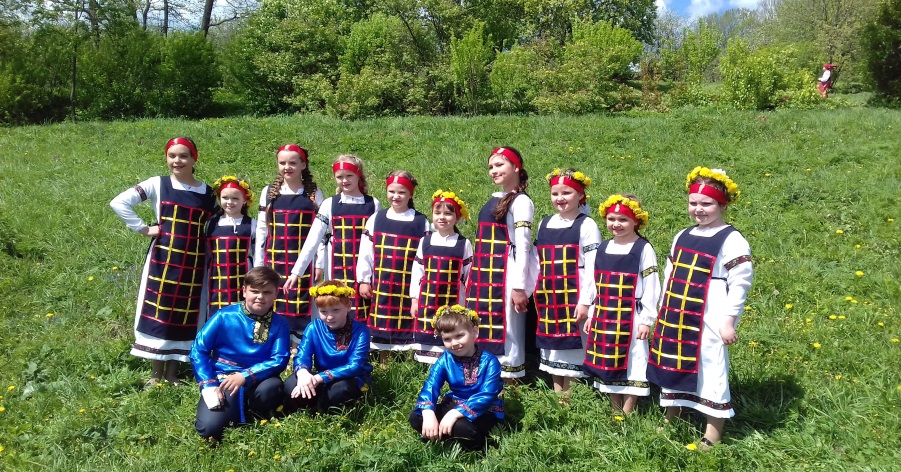 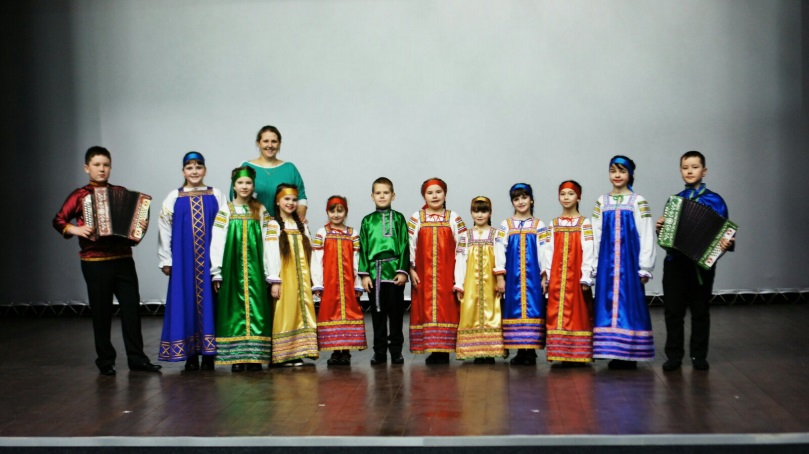 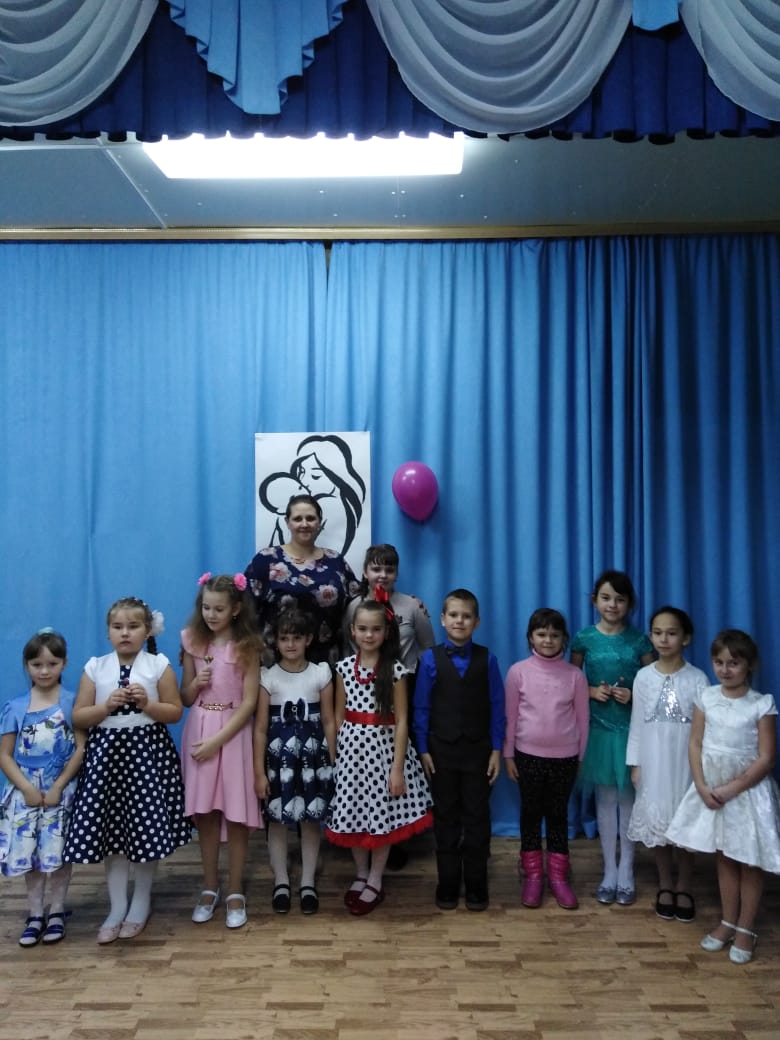 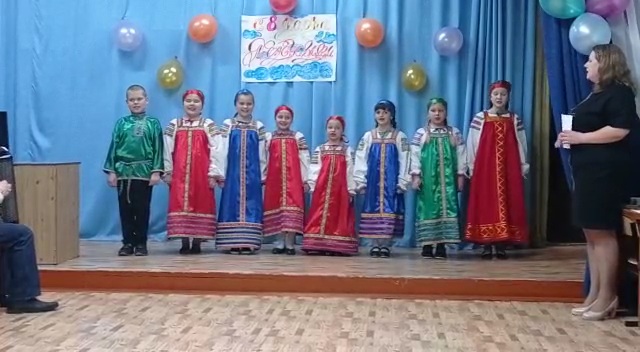 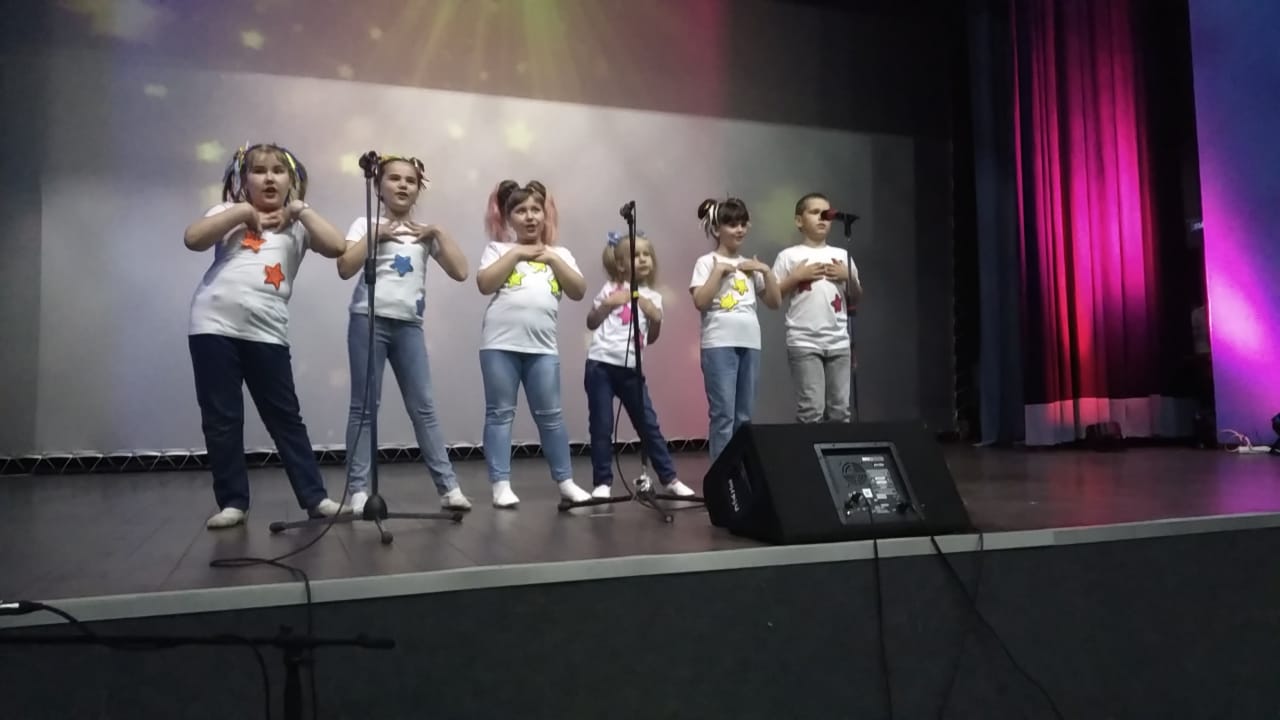 КОНЕЦ